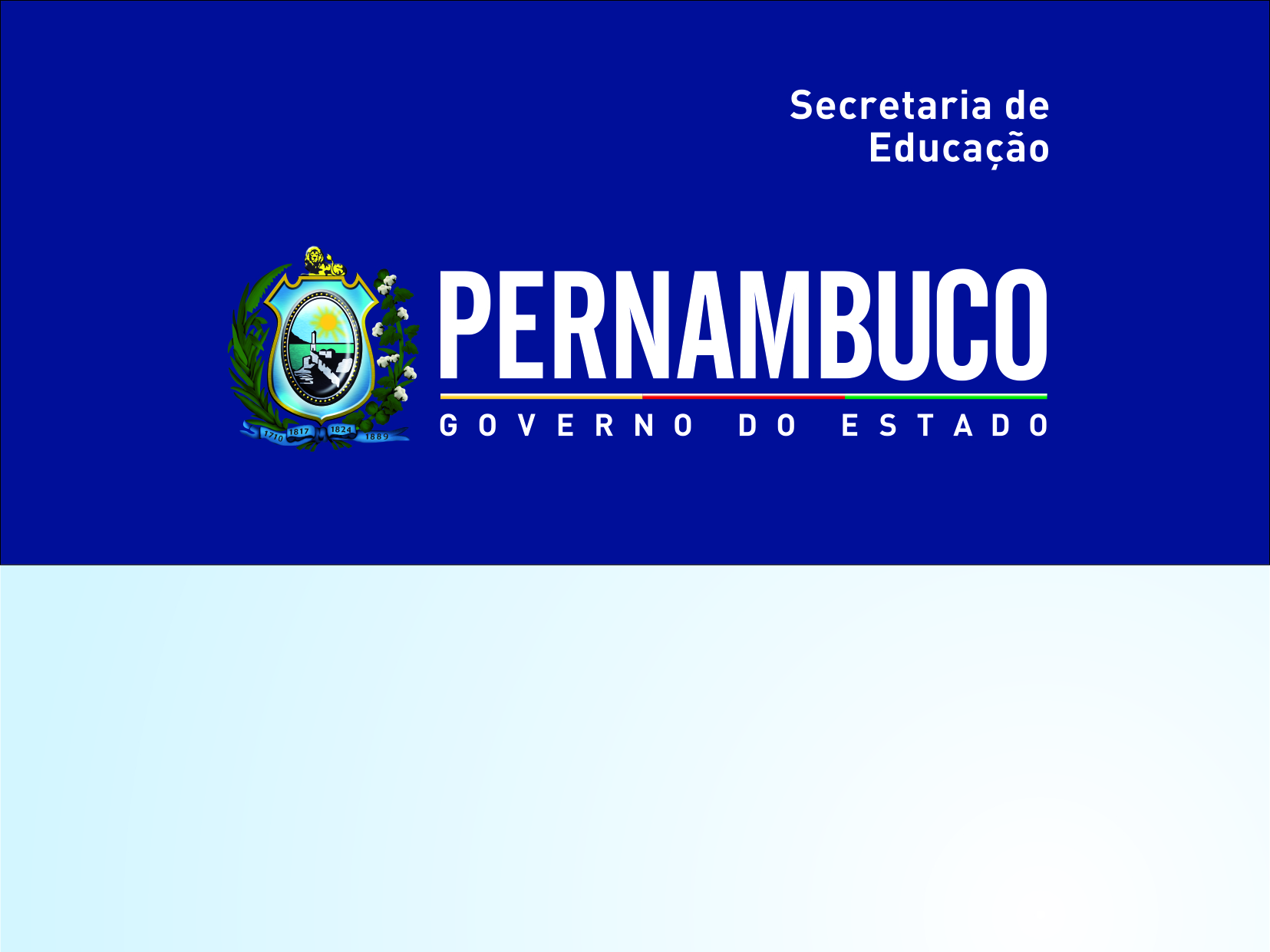 Ciências da Natureza e 
suas Tecnologias - Química
Ensino Médio, 1ª Série
Balanceamento, acerto de coeficientes - método das tentativas
Química, 1ª Série
Balanceamento, acerto de coeficientes - método das tentativas
Histórico
“Nada se perde, nada se cria, tudo se transforma”
A Lei da Conservação das Massas foi publicada pela primeira vez 1760, em um ensaio de Mikhail Lomonosov. No entanto, a obra não repercutiu na Europa Ocidental, cabendo ao francês Antoine Lavoisier, o papel de tornar mundialmente conhecido o que hoje se chama Lei de Lavoisier (1).
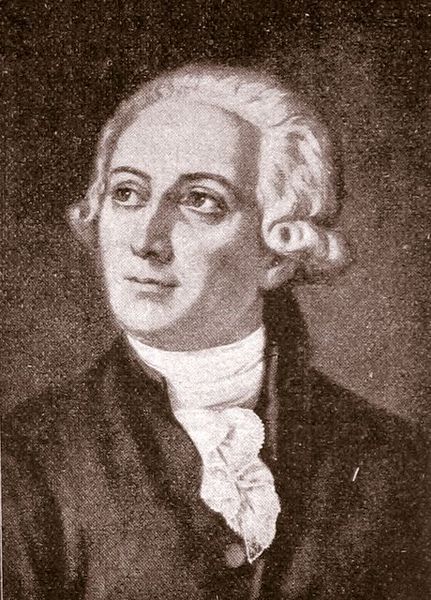 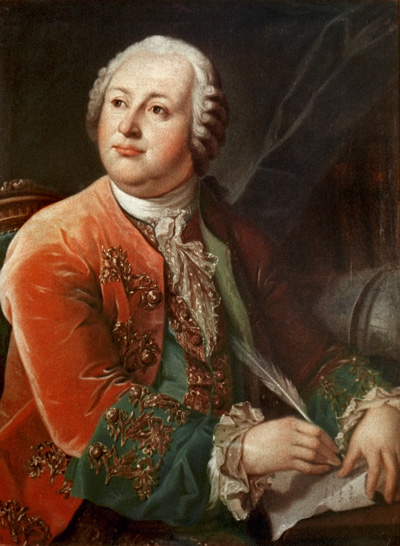 Imagem: G. Prenner / Russian Academy of SciencesSt. Petersburg, Russia / Public Domain.
Imagem: Jacques-Louis David e James Caldwall / Public Domain.
Antoine Lavoisier  1743-1794
Mikhail Lomonosov 1711-1765
[Speaker Notes: Texto idêntico ao encontrado em diversas páginas da internet, por exemplo: http://pt.wikipedia.org/wiki/Conservação_da_massa. FORTE INDICATIVO DE PLÁGIO.]
Química, 1ª Série
Balanceamento, acerto de coeficientes - método das tentativas
Conceito
As reações químicas são processos que transformam uma ou mais substâncias, chamados reagentes, em outras substâncias, chamadas produtos. Em uma linguagem mais acadêmica, dizemos que uma reação química promove mudança na estrutura da matéria.
Essas reações são representadas por equações químicas que devem descrever o processo qualitativamente e quantitativamente. Respeitando a Lei de Conservação das Massas (2).
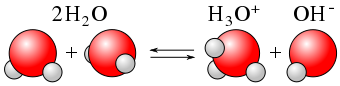 Imagem: Cdang / Public Domain.
[Speaker Notes: Texto extremamente similar ao encontrado em http://educacao.uol.com.br/quimica/reacoes-quimicas-tipos-sintese-analise-e-deslocamento-dupla-troca.jhtm. FORTE INDICATIVO DE PLÁGIO.]
Química, 1ª Série
Balanceamento, acerto de coeficientes - método das tentativas
Observe a equação:
H2 + O2       H2O
Percebe-se que antes da seta (reagentes) há 2 átomos de Hidrogênio e 2 de Oxigênio, após a seta (produtos) existe 2 Hidrogênio e 1 Oxigênio. Desta forma, a representação não respeita a Lei de Conservação das Massas.
Para ajustar essa equação, coloca-se a frente das substâncias, números que multiplicam a quantidade de cada elemento desta substância. Esses números são chamados de Coeficientes Estequiométricos.
2H2 + O2  2 H2O
Observe que agora a Lei de Conservação das Massas foi respeitada (Eq. Balanceada).
H = 2 x 2 = 4	       H = 2        H = 4

O = 2                           O = 1 x 2 = 2
Química, 1ª Série
Balanceamento, acerto de coeficientes - método das tentativas
Veja como é feito o cálculo com os Coeficientes Estequiométricos e as substâncias:
1 átomo de nitrogênio


3 átomos de hidrogênio
NH3 	    Significa
2 x 1 = 2 átomos de nitrogênio


2 x 3 = 6 átomos de hidrogênio
Tendo duas vezes H2O, teremos 4 átomos de H e dois de O
			
			2 x 2 = 4 átomos de hidrogênio
2H2O 	       Significa

			2 x1 = 2 átomos de oxigênio
2 NH3	     Significa
Equação Química balanceada

2H2   +    O2	2H2O
	
			 Índice 	   
	Coeficiente
Química, 1ª Série
Balanceamento, acerto de coeficientes - método das tentativas
A imagem abaixo mostra, de maneira lúdica, como se procede a Lei de Conservação das Massas.
H2O
H2
H2
+
H2O
H2
Química, 1ª Série
Balanceamento, acerto de coeficientes - método das tentativas
Outra representação lúdica da Lei de Conservação das Massas:
Veja no link abaixo:

http://2.bp.blogspot.com/_kNEh-Mol4gY/SPOey_r18HI/AAAAAAAAAUA/A-O9sIHagP0/s1600-h/pp.jpg
Nada se perde, nada se cria... Tudo se transforma
Química, 1ª Série
Balanceamento, acerto de coeficientes - método das tentativas
Regras para o Balanceamento das Equações
Balancear uma reação química é aplicar a Lei da Conservação da massa. Portanto, numa reação, o número de átomos de um elemento no reagente deve ser sempre igual ao número total de átomos do mesmo elemento.
1ª) Raciocine inicialmente com elementos que aparecem em uma
única substância, em cada membro;
2ª) Verificado esses elementos, escolha aquele que tenha
maiores índices;
3ª) Escolhido o elemento, transfira seus índices de um membro
para outro, usando-os como coeficientes;
4ª) Prossiga com o mesmo raciocínio até o término do
balanceamento.
Utilize essas regras e verás como será fácil acertar os coeficientes estequiométricos.
Química, 1ª Série
Balanceamento, acerto de coeficientes - método das tentativas
N2 +   H2 →    NH3
3
2
Produtos
N = 1
H = 3
Reagentes
N = 2
H = 2
2x1 = 2
3x2 = 6
2x3 = 6
Observe que se começa pelo H, seguindo a regra 1.
Para acertar seus coeficientes, colocou-se 3 à frente do H2. Alterando a quantidade de H.
Agora resta apenas acertar o N. Para isso deve-se colocar o coeficiente 2 no NH3:
N2 +   3H2 →   2 NH3
Eq. Balanceada
Química, 1ª Série
Balanceamento, acerto de coeficientes - método das tentativas
H2SO4 +    KOH   →    K2SO4 +    H2O
2
2
Reagentes
S = 1
H = 3
O = 5
K = 1
Produtos
S = 1
H = 2
O = 5
K = 2
2 + 2x1 = 4
2x2 = 4
4 + 2x1 = 6
4 + 2x1 = 6
2x1 = 2
Note que o elemento que aparece em uma única substância e desbalanceado é o K. Por isso, colocamos o coeficiente 2 no KOH.
Para finalizar, colocamos na água o coeficiente 2 para acertar o H e por conseguinte o O.
H2SO4 + 2KOH → K2SO4 + 2H2O
Eq. Balanceada
Química, 1ª Série
Balanceamento, acerto de coeficientes - método das tentativas
H3PO4 +    Mg(OH)2    →    Mg3(PO4)2     +     H2O
2
3
6
Reagentes
H = 5
P = 1
Mg = 1
O = 6
Produtos
H = 2
P = 2
Mg = 3
O = 9
2x3 + 3x2x1 = 12
6x2 = 12
2x1 = 2
3x1 = 3
2x4 + 3x2x1 = 14
1x2x4 + 6x1 = 14
Como o P e o Mg aparecerem em uma única substância, começa-se o acerto por eles.
Feito isso, resta apenas o acerto do H e do O. Para obter 12 H nos produtos, coloca-se o coeficiente 6 na água.
2H3PO4 + 3Mg(OH)2 → Mg3(PO4)2 +6H2O
Eq. Balanceada
Química, 1ª Série
Balanceamento, acerto de coeficientes - método das tentativas
HCl +    Ca(OH)2 →     CaCl2 +     H2O
2
2
Reagentes
H = 3
Cl = 1
Ca = 1
O = 2
Produtos
H = 2
Cl = 2
Ca = 1
O = 1
2x1 + 2 = 4
2x2 = 4
2x1 = 2
2x1 = 2
Inicia-se o acerto pelo Cl, seguindo as regras mencionadas.
E para acertar os valores de H e O coloca-se o coeficiente 2 na água:
2HCl + Ca(OH)2 → CaCl2 + 2H2O
Eq. Balanceada
Química, 1ª Série
Balanceamento, acerto de coeficientes - método das tentativas
C2H4 +    O2     →     CO2 +     H2O
3
2
2
Reagentes
C = 2
H = 4
O = 2
Produtos
C = 1
H = 2
O = 3
2x1 = 2
2x2 = 4
3x2 = 6
2x2 + 2x1 = 6
Iniciando pelo H e o C, seguindo as regras, perceba que alterando-os, muda-se também a quantidade de O, ajustando-se o coeficiente do O2 para 3.
C2H4 + 3O2 →2 CO2 + 2H2O
Eq. Balanceada
Química, 1ª Série
Balanceamento, acerto de coeficientes - método das tentativas
Outra Fonte:
http://www.cdcc.usp.br/quimica/fundamentos/balanceamento.html
Química, 1ª Série
Balanceamento, acerto de coeficientes - método das tentativas
Agora é sua vez – Atividades Complementares 1
Al2S3  +   H2O →    Al(OH)3 +   H2S
2
3
6
SOLUÇÃO
Química, 1ª Série
Balanceamento, acerto de coeficientes - método das tentativas
Agora é sua vez – Atividades Complementares 2
H2S   +    Fe(OH)3 →    Fe2S3 +   H2O
3
2
6
SOLUÇÃO
Química, 1ª Série
Balanceamento, acerto de coeficientes - método das tentativas
Agora é sua vez – Atividades Complementares 3
HNO3 +   Fe(OH)2 → Fe(NO3)2 +    H2O
2
2
SOLUÇÃO
Química, 1ª Série
Balanceamento, acerto de coeficientes - método das tentativas
Agora é sua vez – Atividades Complementares 4
H2S +  Br2 →  HBr +   S
2
SOLUÇÃO
Química, 1ª Série
Balanceamento, acerto de coeficientes - método das tentativas
Agora é sua vez – Atividades Complementares 5
K2Cr2O7 +   KOH →   K2CrO4 +  H2O
2
2
SOLUÇÃO
Química, 1ª Série
Balanceamento, acerto de coeficientes - método das tentativas
Agora é sua vez – Atividades Complementares 6
C2H5OH +   O2 →   CO2 +  H2O
2
3
3
SOLUÇÃO
Química, 1ª Série
Balanceamento, acerto de coeficientes - método das tentativas
Agora é sua vez – Atividades Complementares 7
Al(OH)3 +     H4SiO4 -->    Al4(SiO4)3 +     H2O
4
3
12
SOLUÇÃO
Química, 1ª Série
Balanceamento, acerto de coeficientes - método das tentativas
Agora é sua vez – Atividades Complementares 8
Cu(OH)2 +   H4P2O7 -->    Cu2P2O7 +    H2O
2
4
SOLUÇÃO
Química, 1ª Série
Balanceamento, acerto de coeficientes - método das tentativas
Agora é sua vez – Atividades Complementares 9
HCl +  Na3AsO3 -->   NaCl +   H3AsO3
2
3
SOLUÇÃO
Química, 1ª Série
Balanceamento, acerto de coeficientes - método das tentativas
Agora é sua vez – Atividades Complementares 10
NH4NO2 -->   N2 +   H2O
2
SOLUÇÃO
Química, 1ª Série
Balanceamento, acerto de coeficientes - método das tentativas
Outras Fontes:
http://www.cdcc.usp.br/quimica/vamosexercitar/lacunbal.html
http://www.studyladder.com/learn/mathematics/activity/4613?retUrl=%2Flearn%2Fmathematics%2Ftopic%2Fpatterns-and-algebra-452
Química, 1ª Série
Balanceamento, acerto de coeficientes - método das tentativas
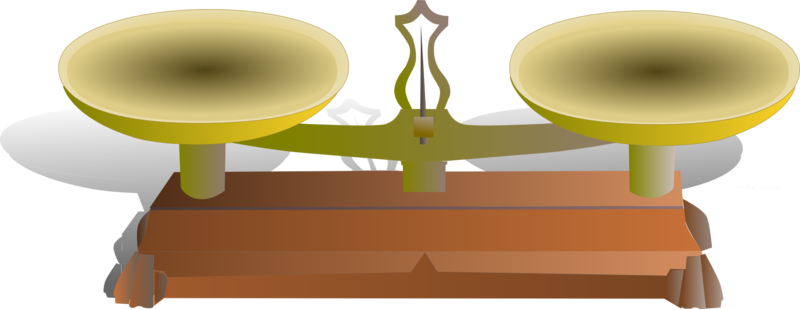 Imagem: AFUL - French speaking Libre Software Users' Association /  Creative Commons Attribution-Share Alike 3.0 Unported.
Na
Cl
Cl
Na + Cl2		NaCl
FIM
Tabela de Imagens